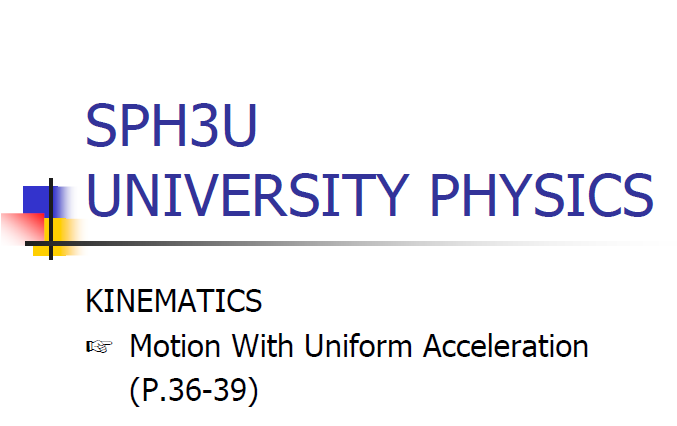 1.5 – Five Key Equations for Motion with Uniform Acceleration
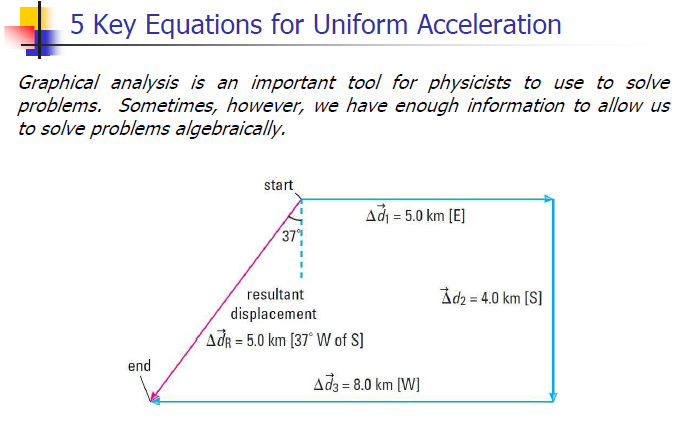 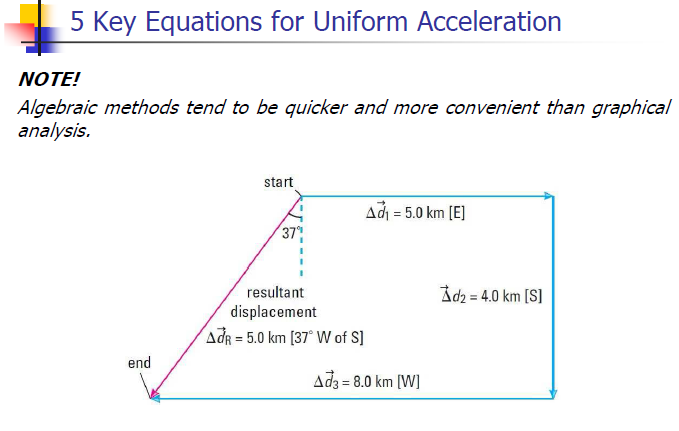 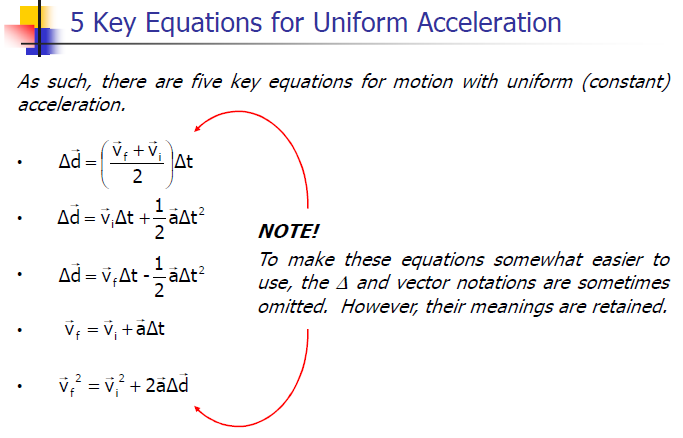 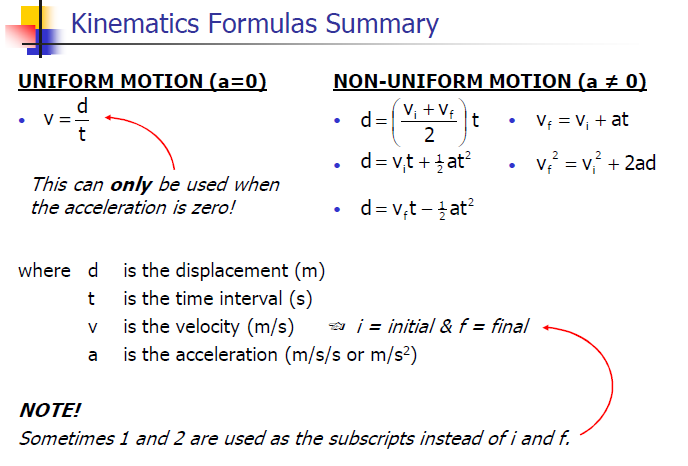 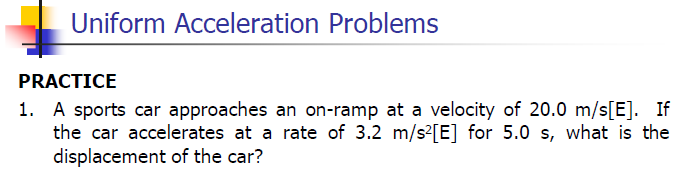 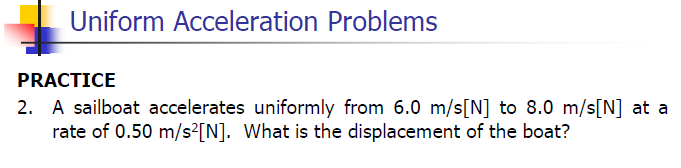 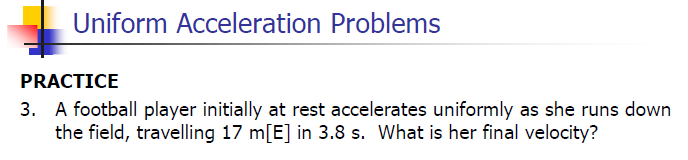 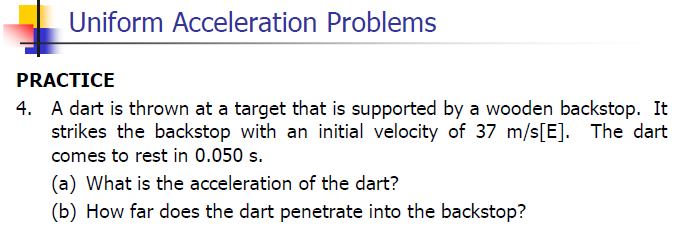